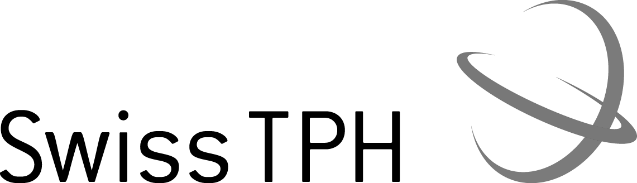 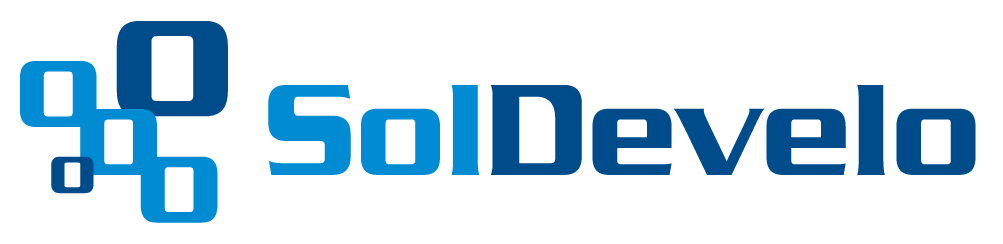 Formal sector
May 2020 
Activity Report
June 2020 activities
contract activities:
New Scope of work shared with Digital Square
Scope activities:
Concepts presented to Nepal and openIMIS community.
https://openimis.atlassian.net/wiki/spaces/OP/pages/1369735179/Formal+Sector+Workshop+Series+II
Tentative timeline uploaded on the wiki
https://openimis.atlassian.net/wiki/spaces/OP/pages/40763442/Product+Roadmap
Review of the design to limits the impact of dependancies  (in progress)
Future activities
contract activities:
Contract review and signature
Scope activities:
Calculation module start.
Finishing the assessement to mitigate the impact of dependancies on the planning.
Entities design (to enable Healthix to start working).
Formal Sector
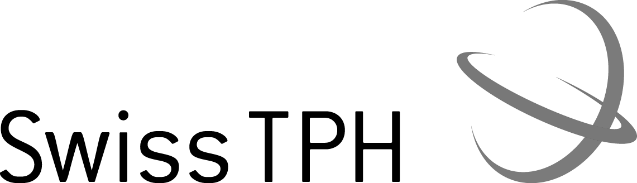 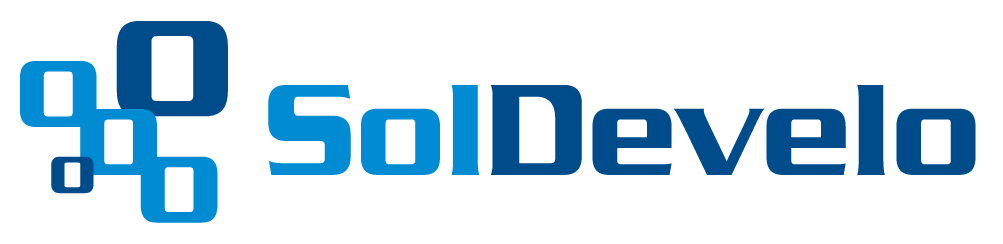